Schedule
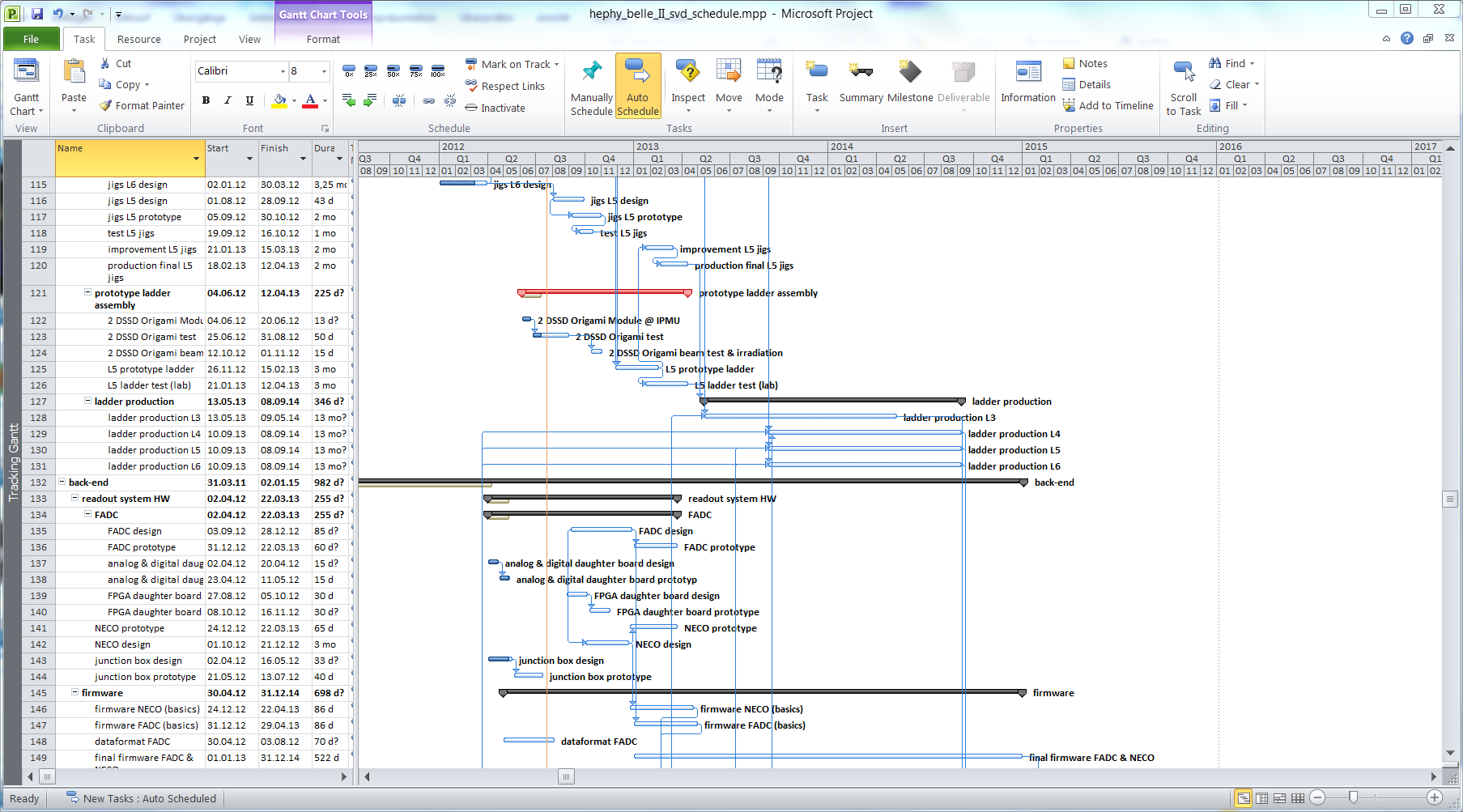 Christian Irmler (HEPHY Vienna)
Belle 2 Telescope “Gemba” Meeting @ DESY
9 April 2013
SVD Schedule Overview
9 April 2013
Christian Irmler (HEPHY Vienna)
2
Important Milestones 2013
FADC board
Layout until mid of April
Production in May  available by June!
FADC Firmware
New PhD student: Richard Thalmeier
Very basic FW for Data I/O by end of May 
Firmware development until mid of Nov. 2013
June: FADC & FTB & DATCON connectivity test
NECO board
Design and layout finalized by end of June
Prototype available in July / August 
Firmware development from August to November
End of October: HW & FW test in Vienna, full system
9 April 2013
Christian Irmler (HEPHY Vienna)
3
Important Milestones 2013
Sept.: delivery of L3 sensors  build module
Oct. – Dec.: Beam test preparation @ DESY
Setup and common test of all subsystems
November++: DAQ connectivity @ DESY beam test
November: shipping SVD system to DESY
Second half of November

January 2014: Beam test
9 April 2013
Christian Irmler (HEPHY Vienna)
4
Thank you
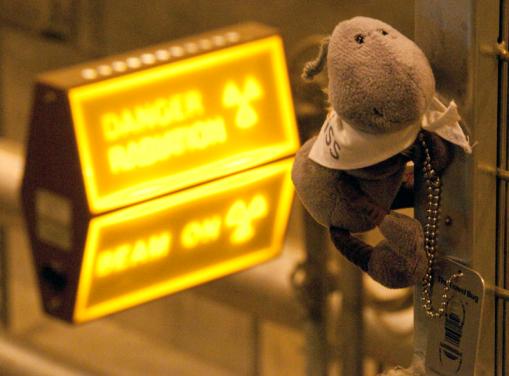 9 April 2013
Christian Irmler (HEPHY Vienna)
5